Сенсорное развитие детей раннего возраста через дидактические игры
Воспитатель МАДОУ ЦРР ДС №378 
 Петрова Наталья Никифоровна
«Игра – это огромное светлое окно, через которое в духовный мир ребенка вливается живительный поток представлений, понятий.  Игра – это искра, зажигающая огонек пытливости и любознательности» 
 В.А. Сухомлинский.
Сенсорное воспитание детей раннего возраста – это правильный подбор дидактических игр, грамотное руководство взрослого процессами познания окружающего мира
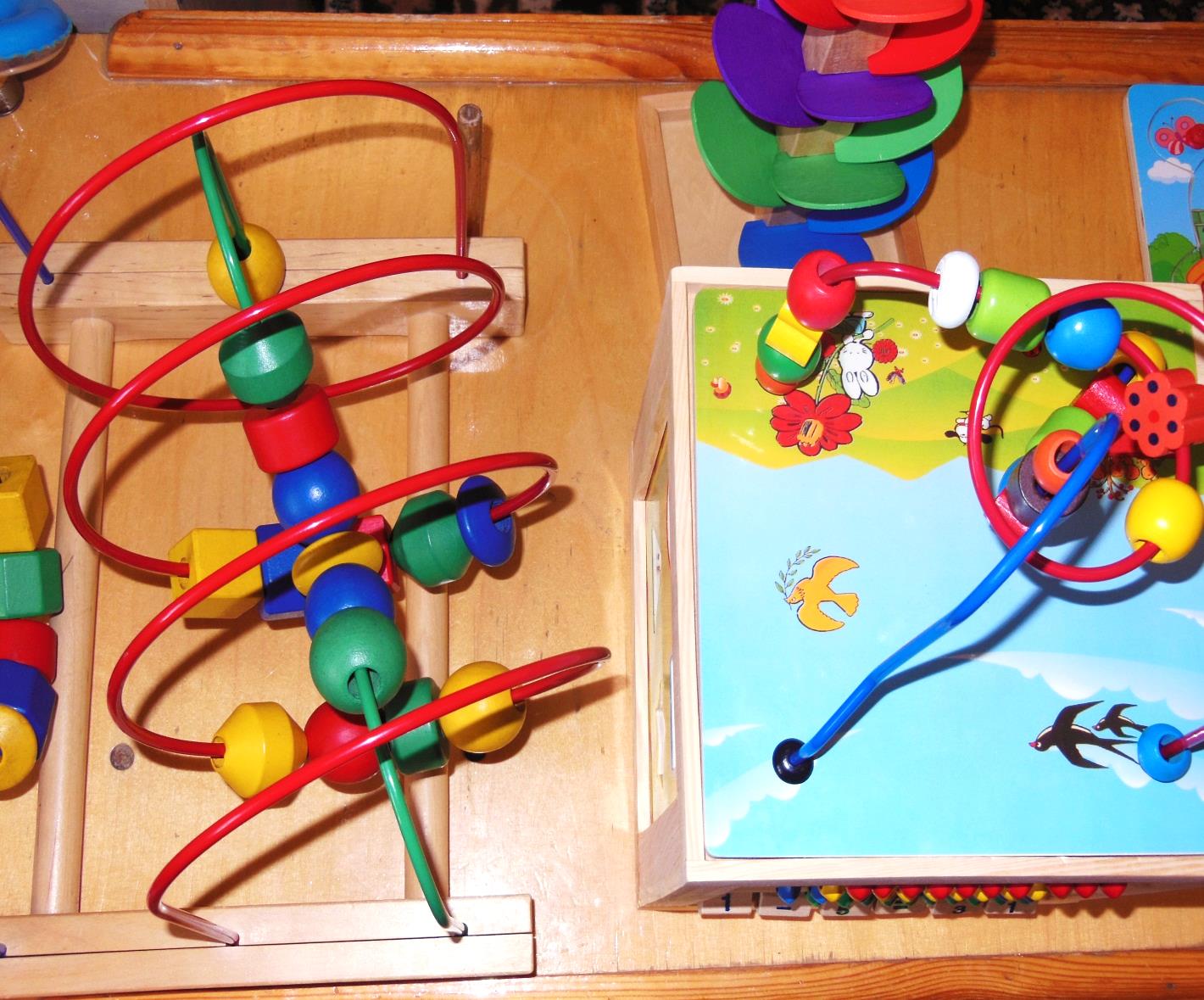 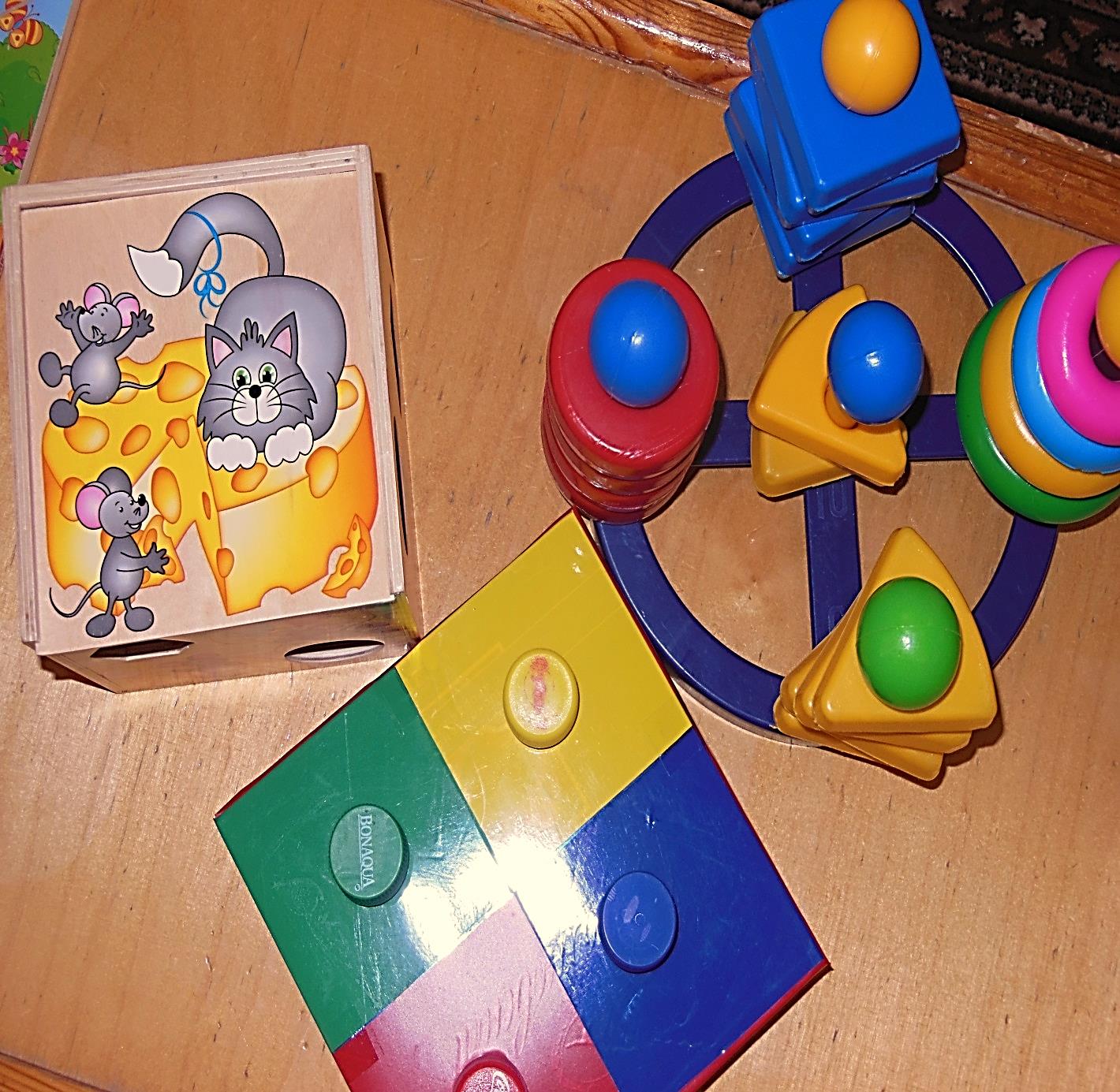 Игра должна быть обучающей
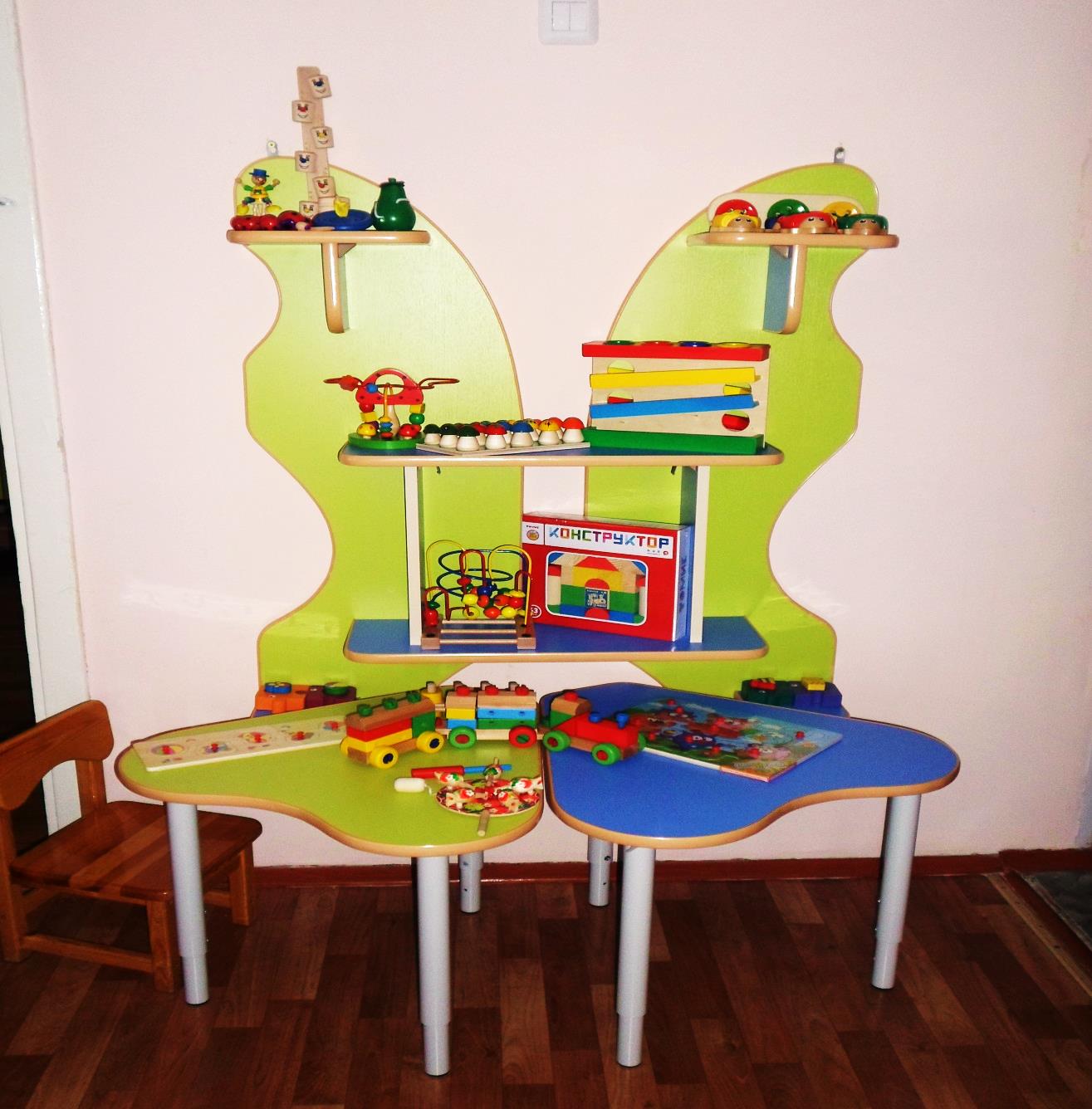 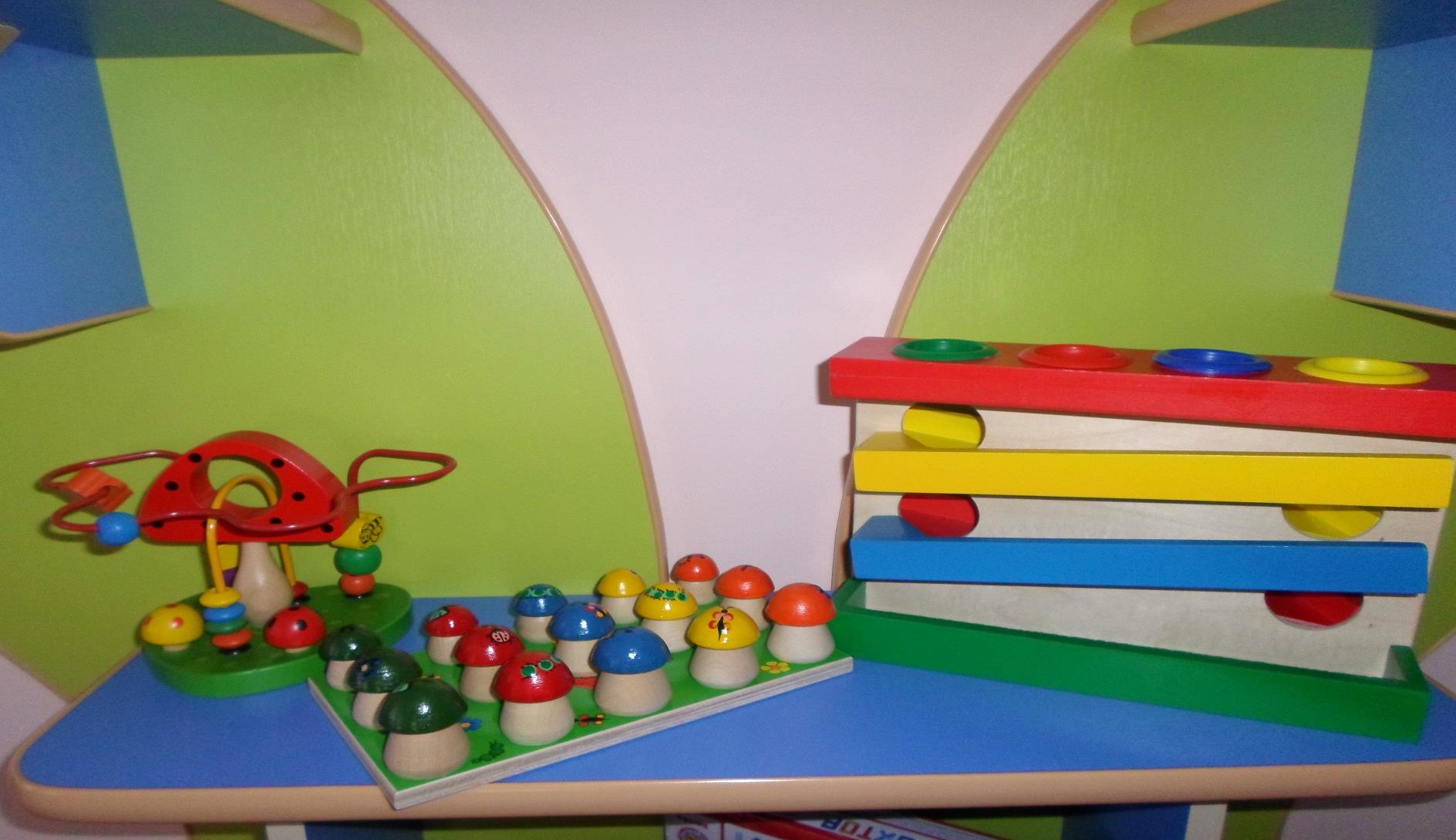 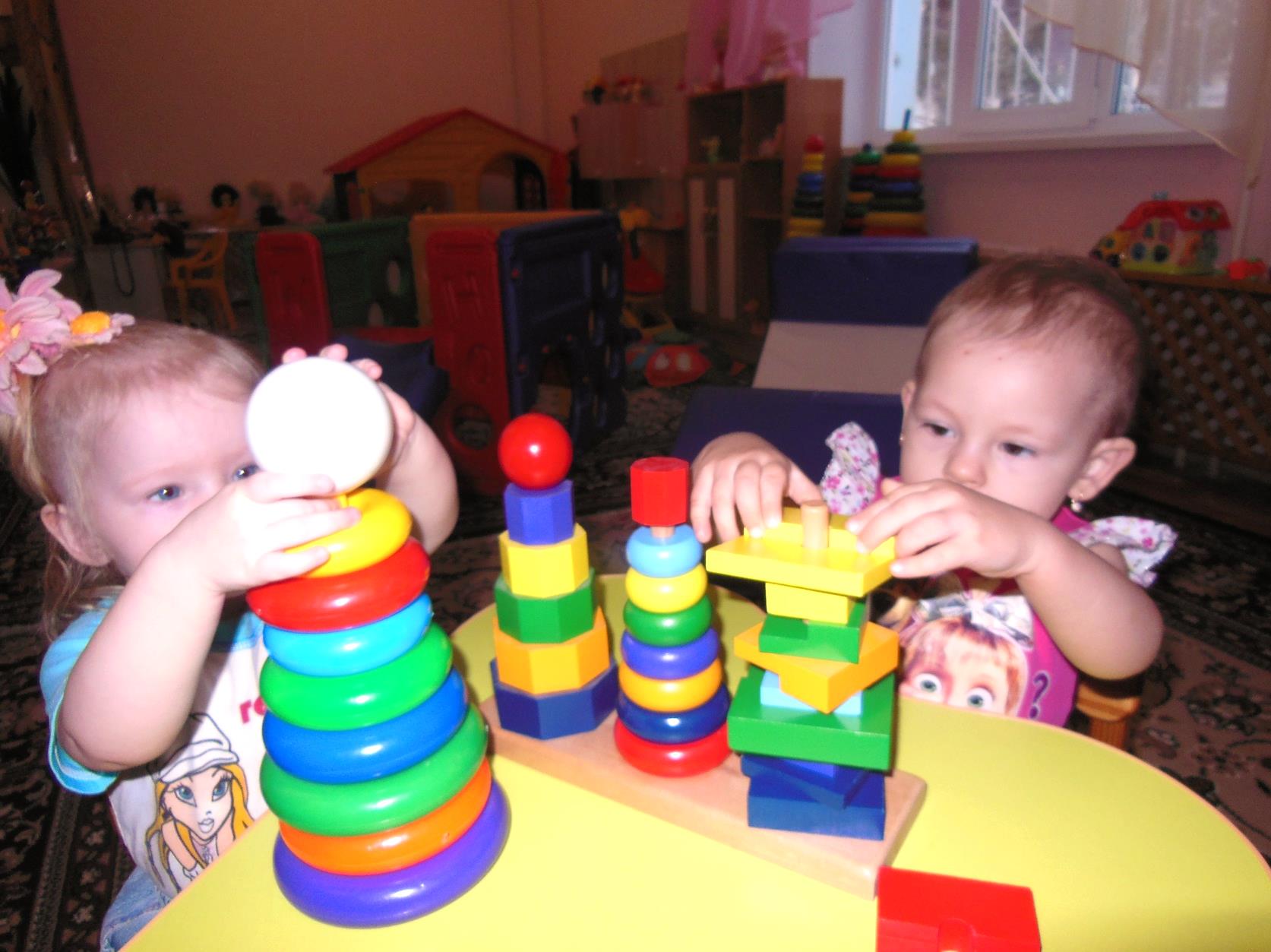 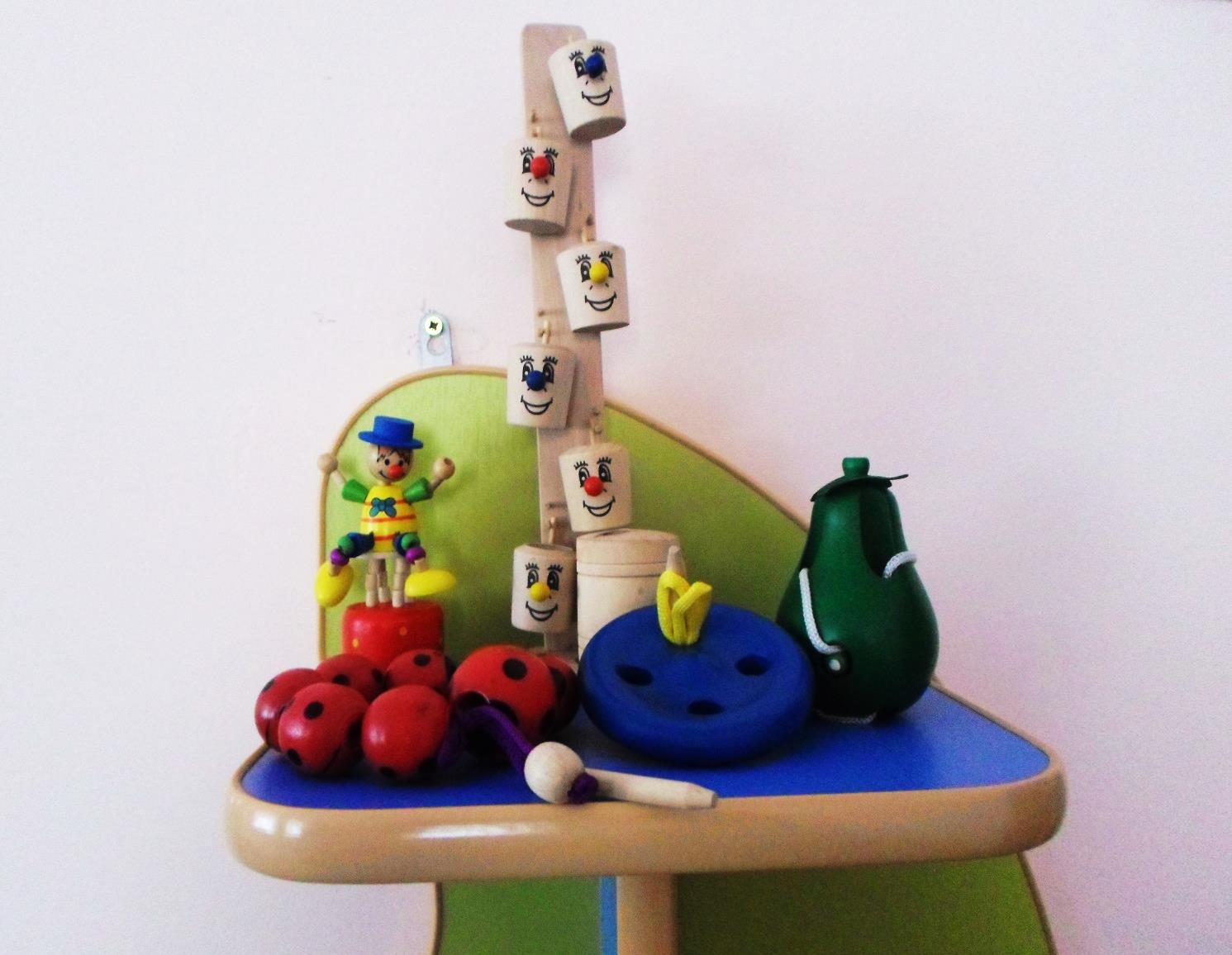 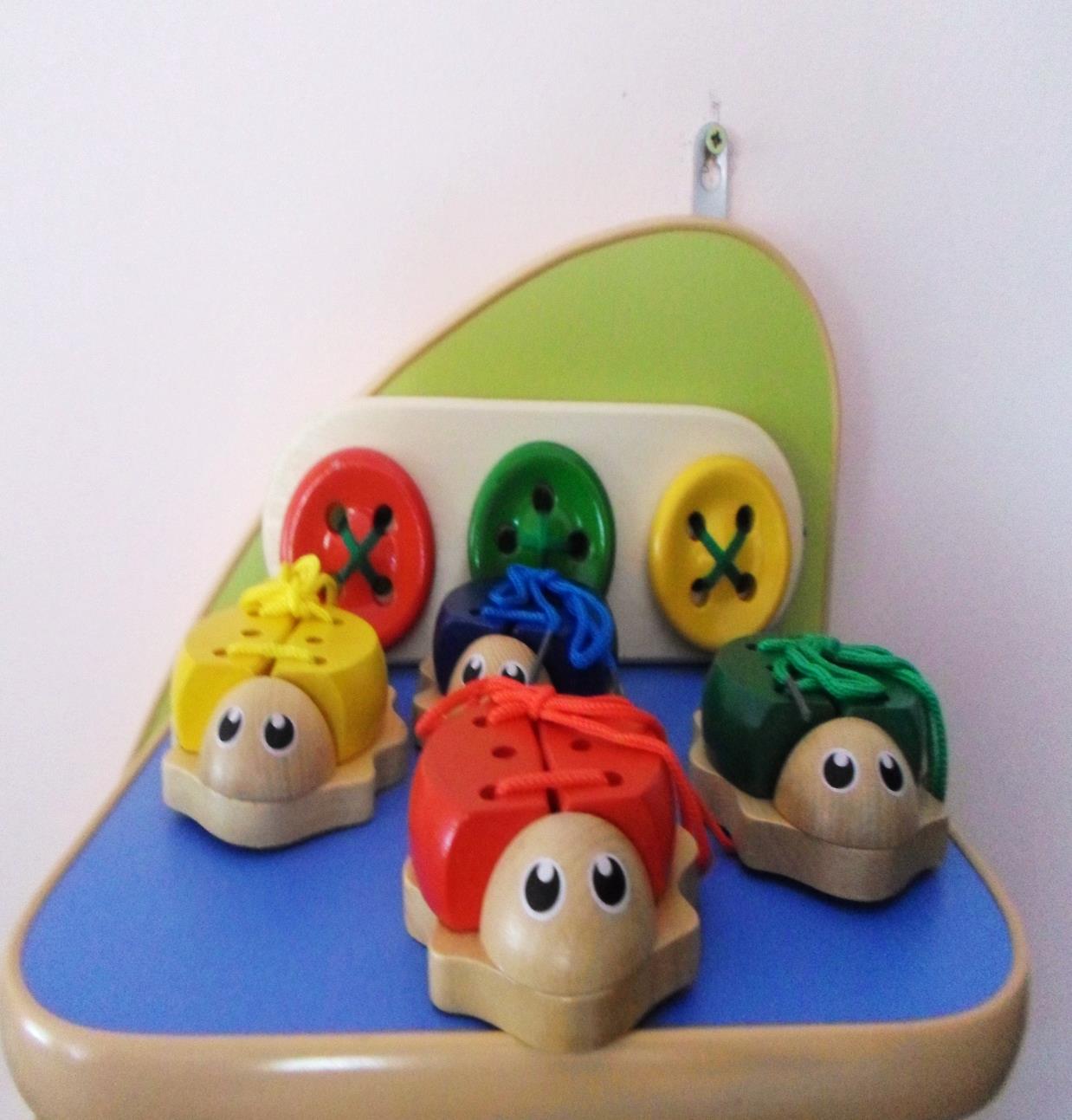 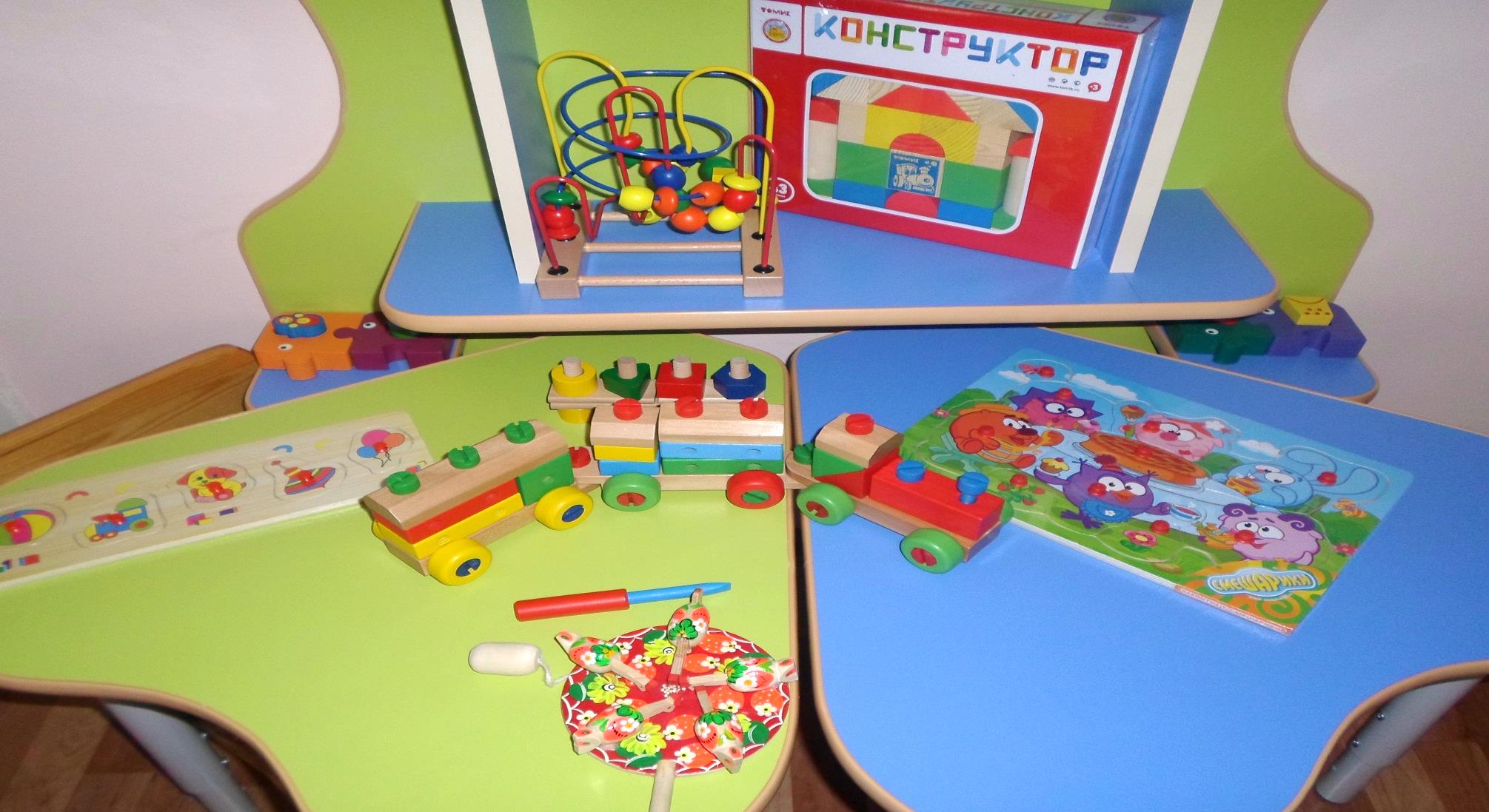 Главная особенность дидактических игр состоит в том, что задания детям предлагаются в игровой форме.
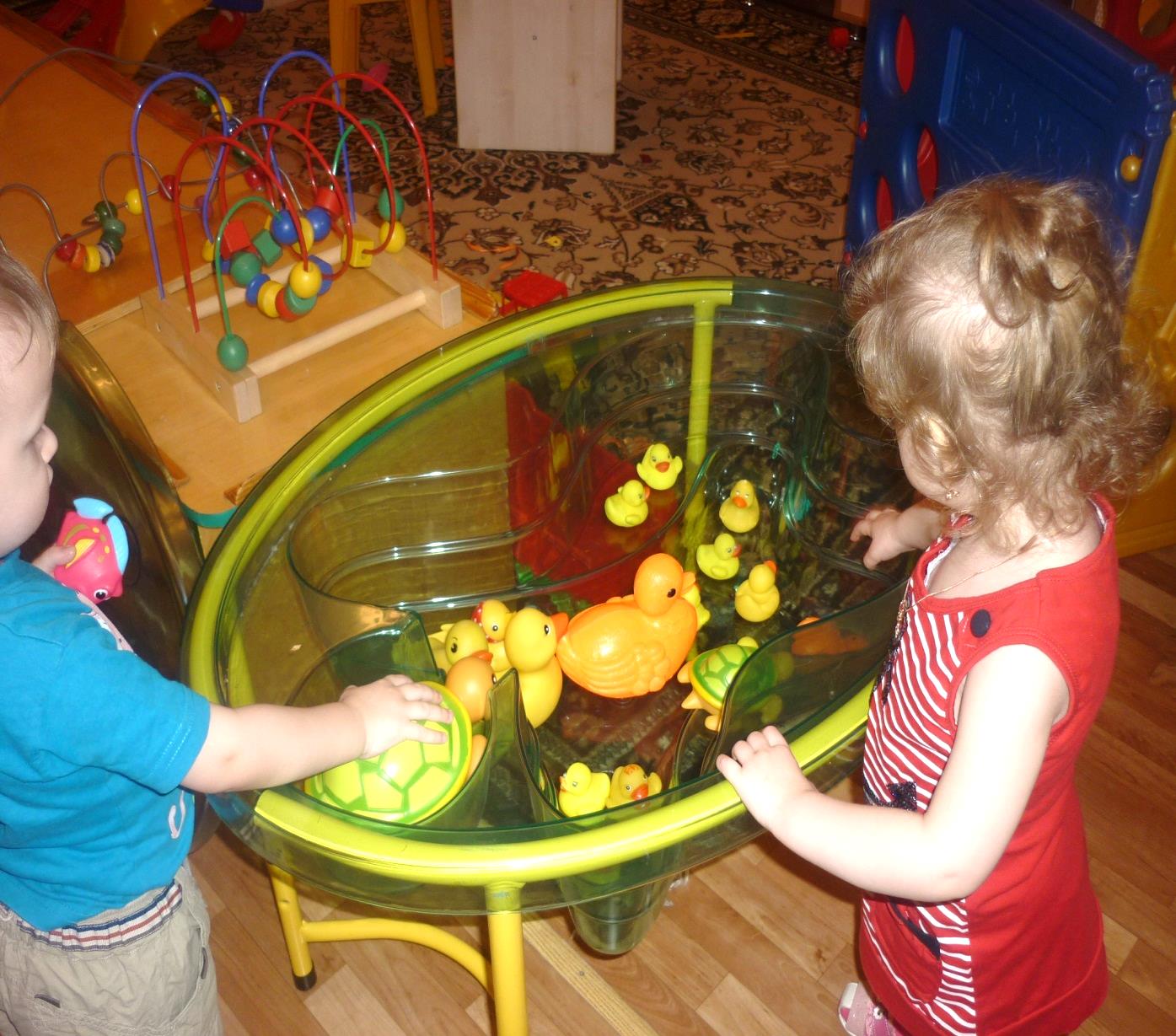 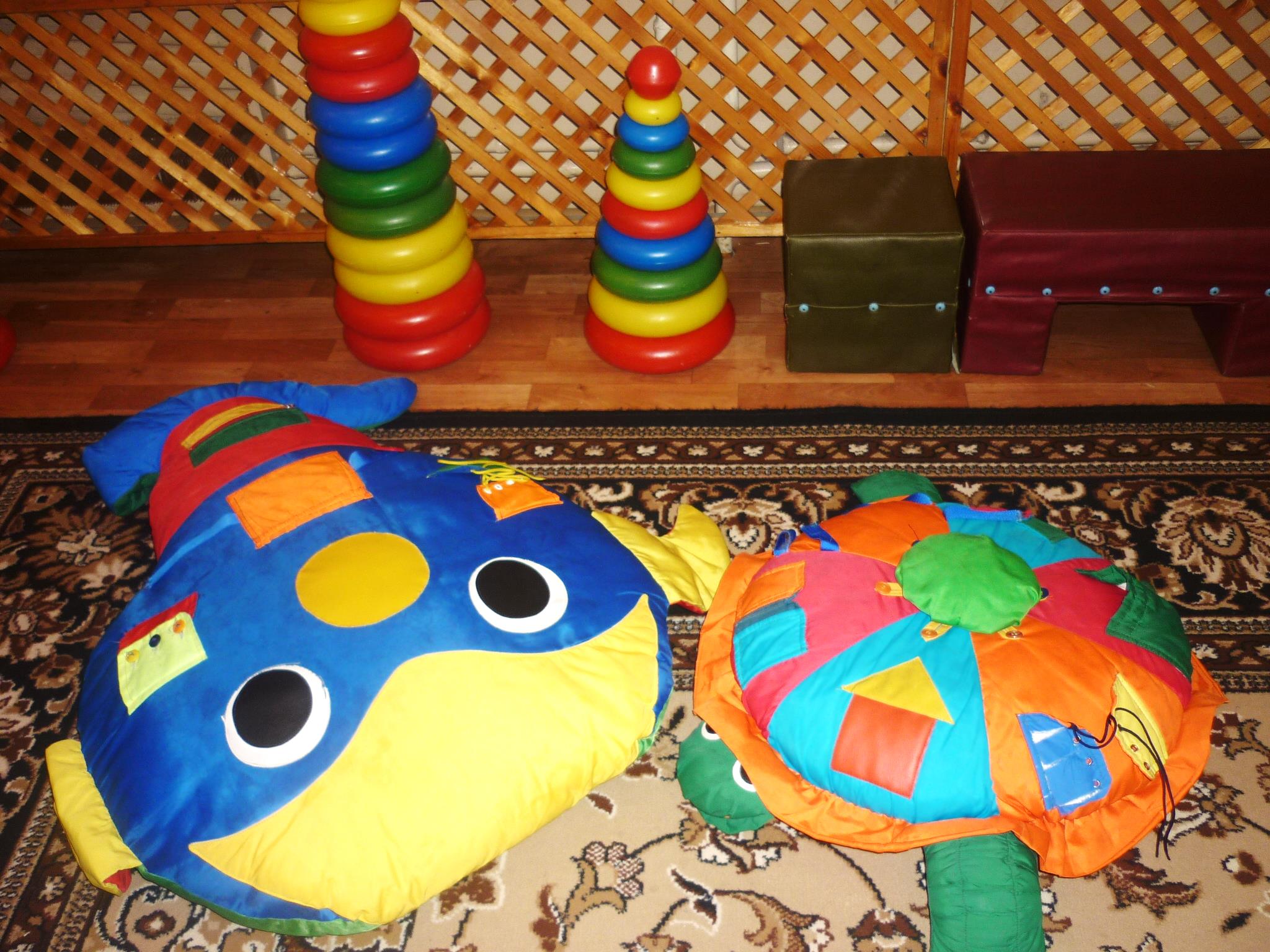 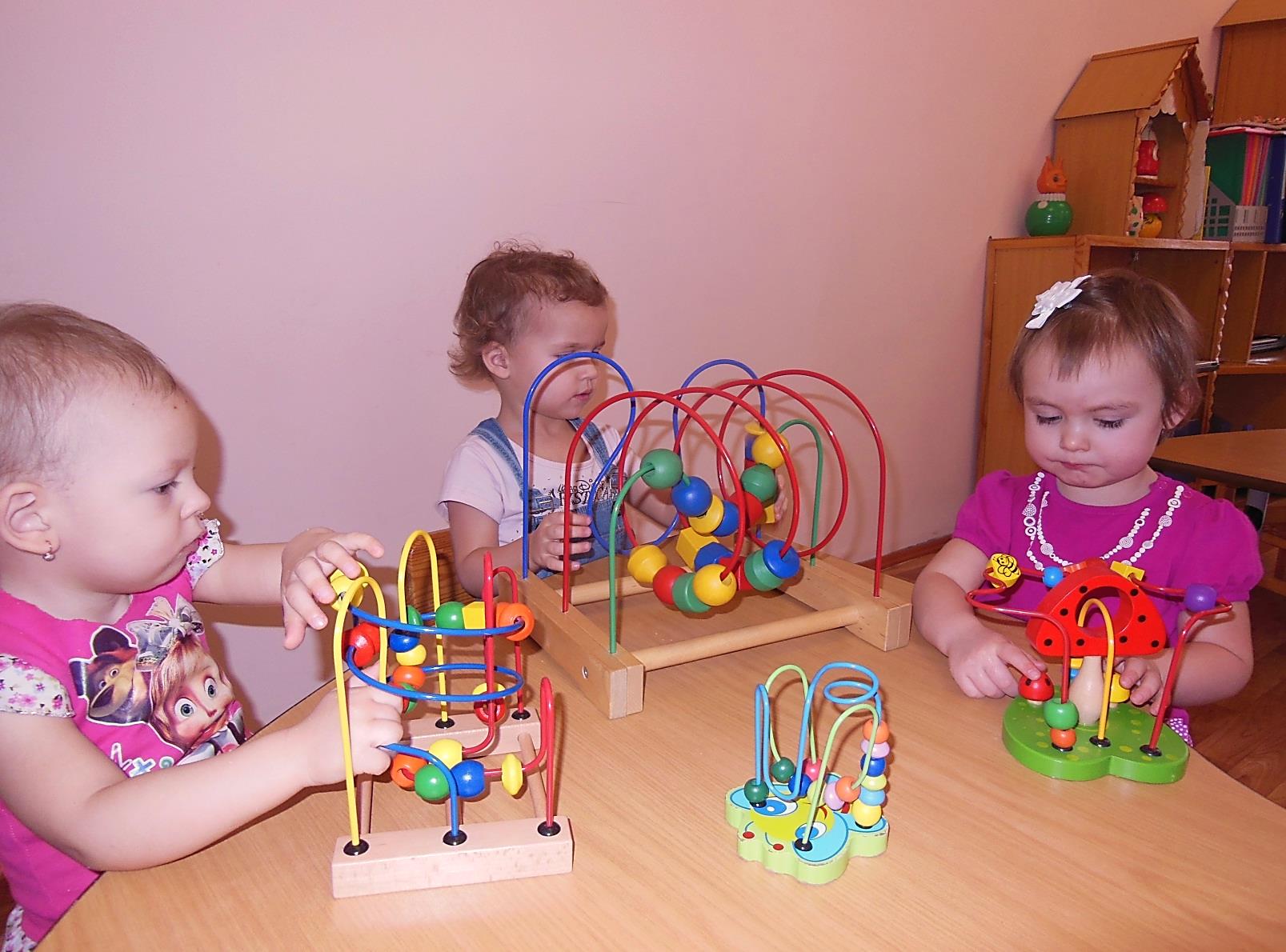 Обязательный компонент дидактической игры – правило.
 Соблюдая правила, ребенок учится преодолевать отрицательные эмоции, усилия воли, получает радость от выполнения задания.
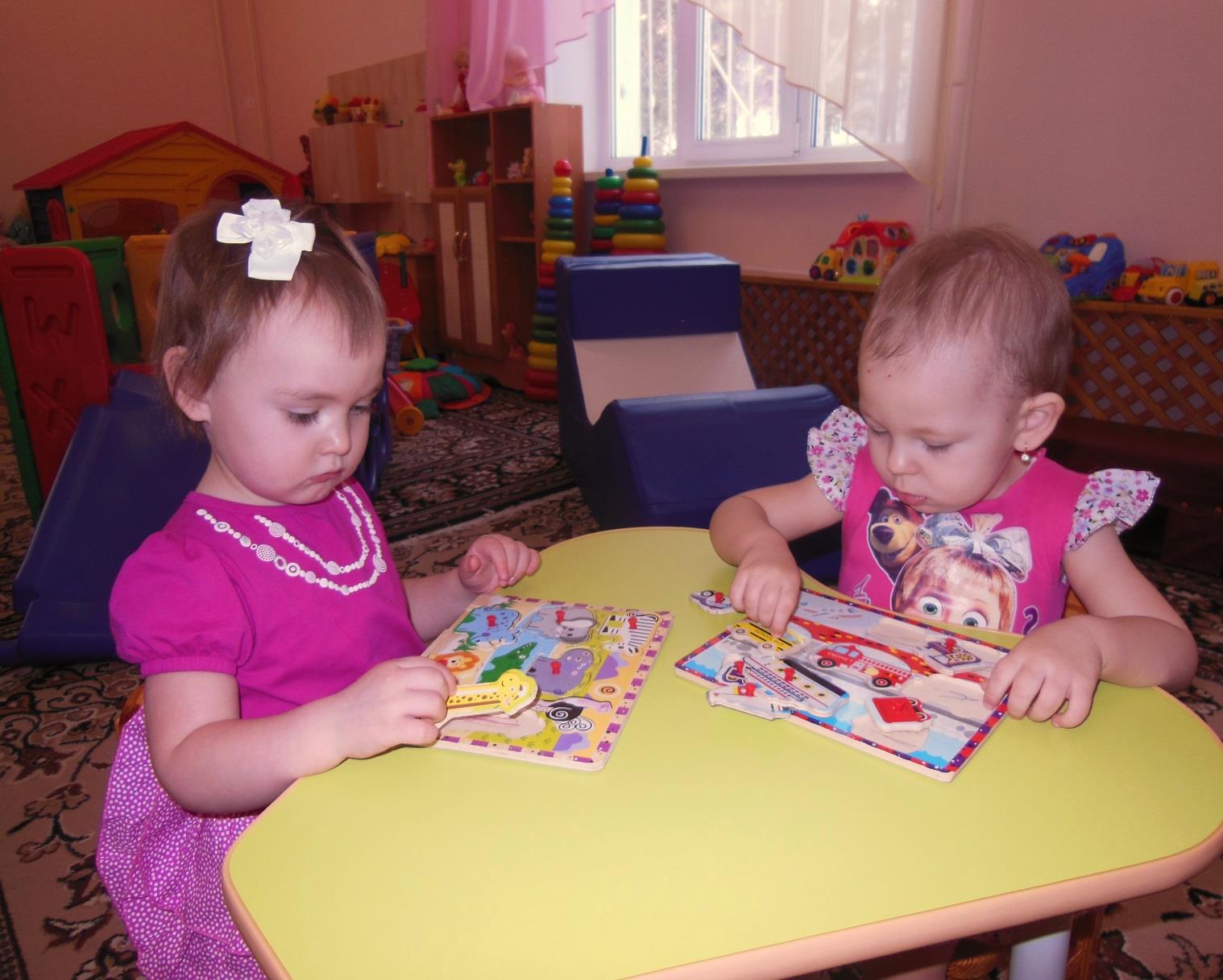 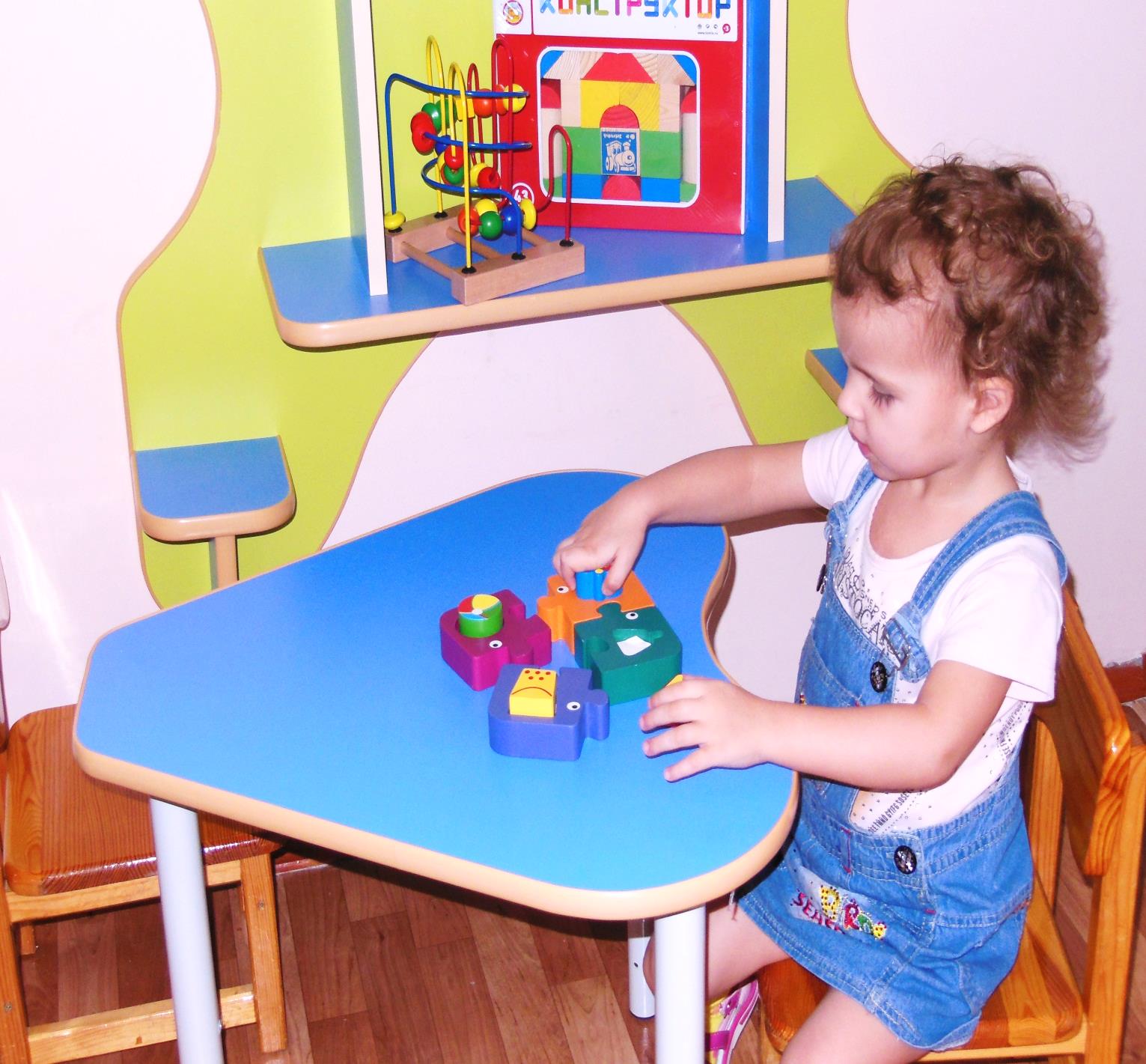 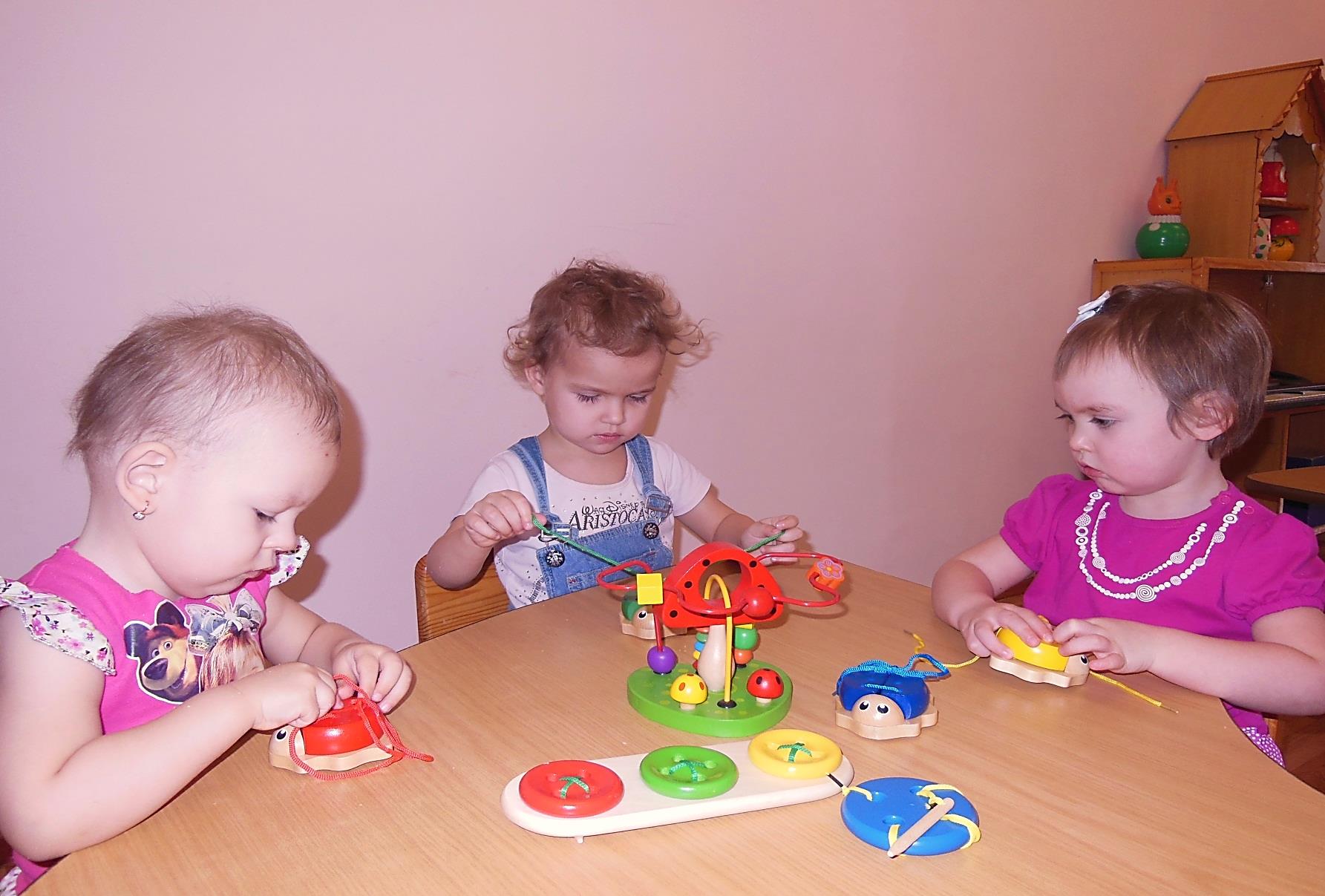 Правила организуют познавательную деятельность детей: что-то рассмотреть подумать, сравнить, найти способ решения поставленной игрой задачи.
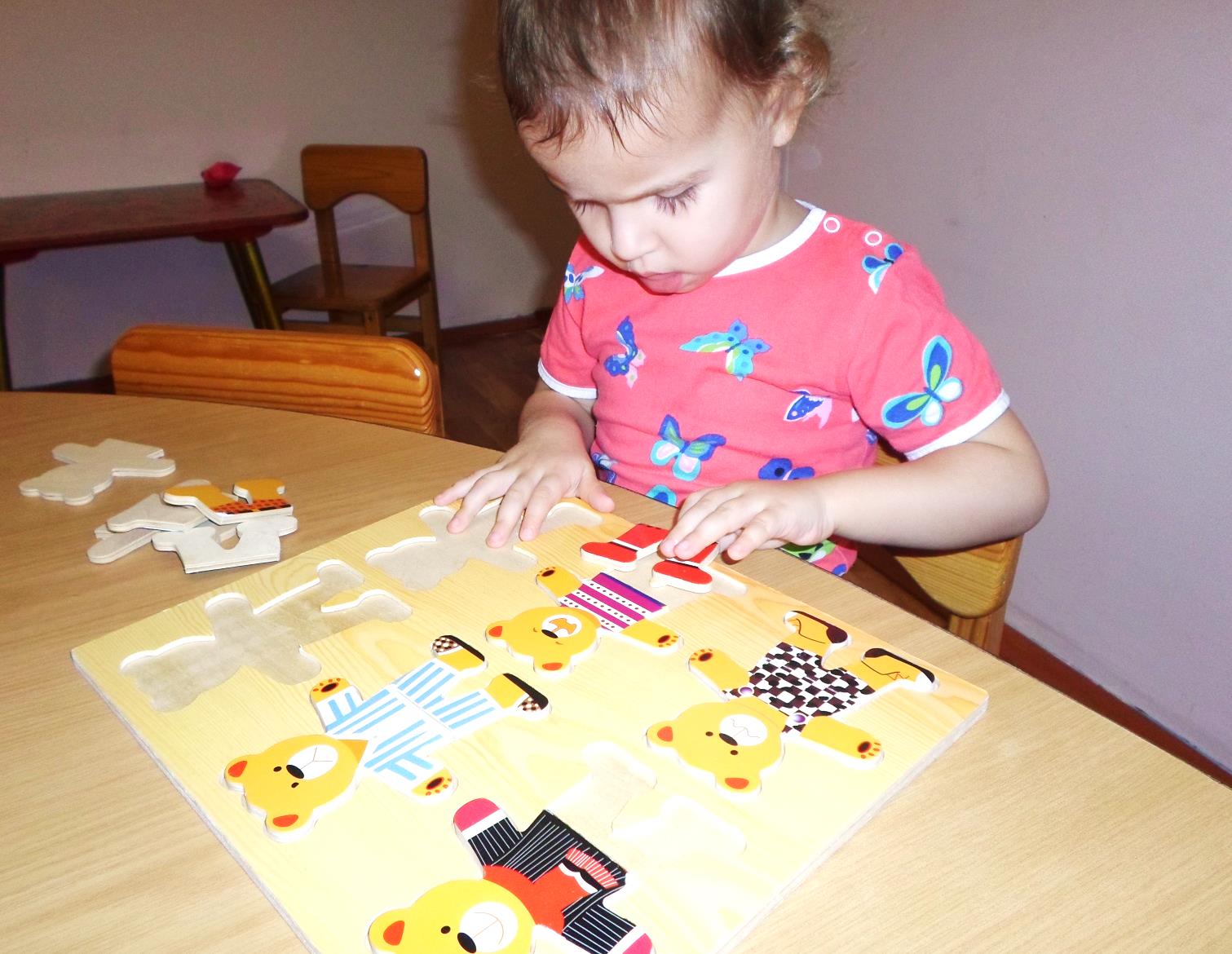 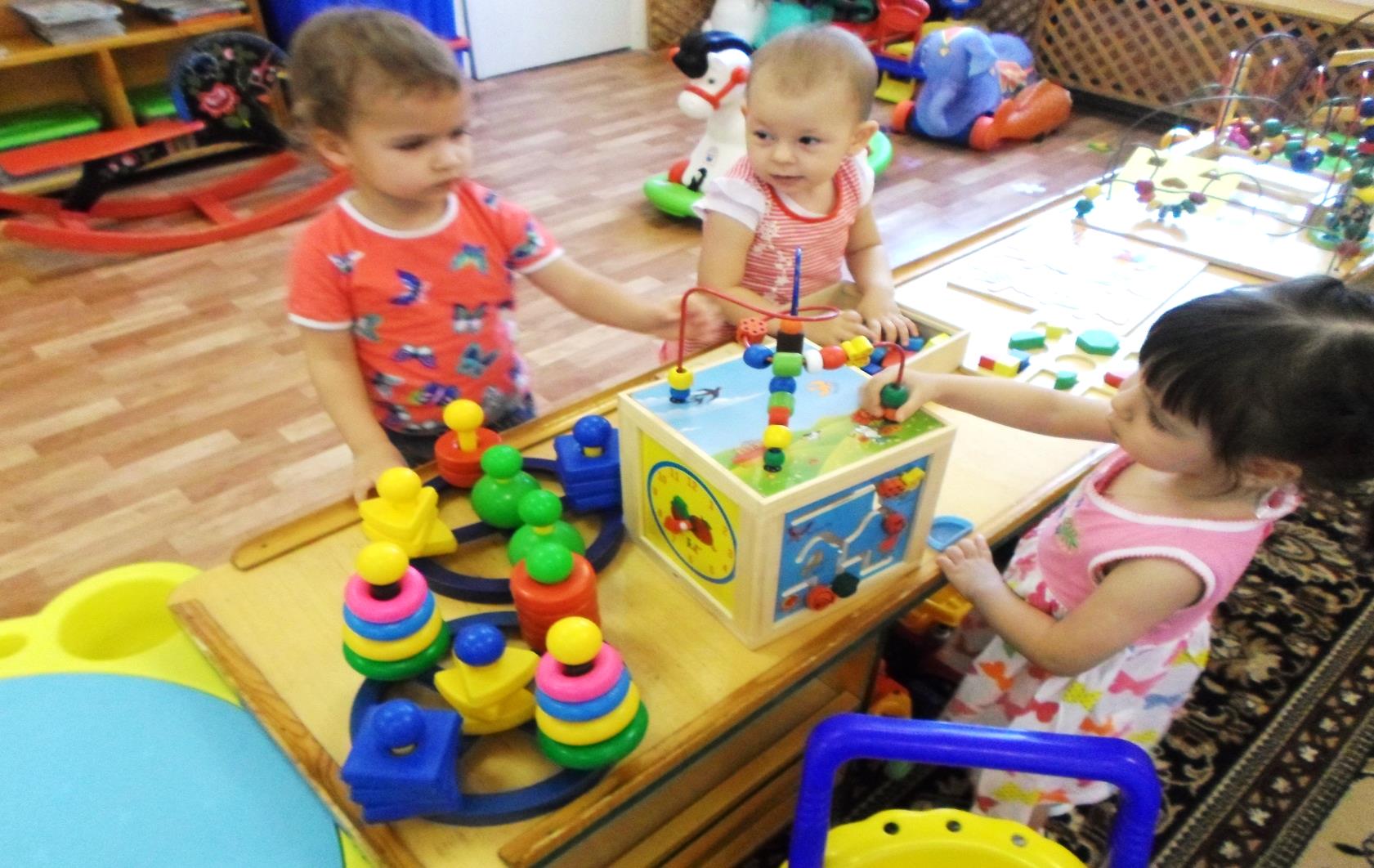 ВеличинаЦель: учить детей различать, чередовать, группировать предметы по величине.
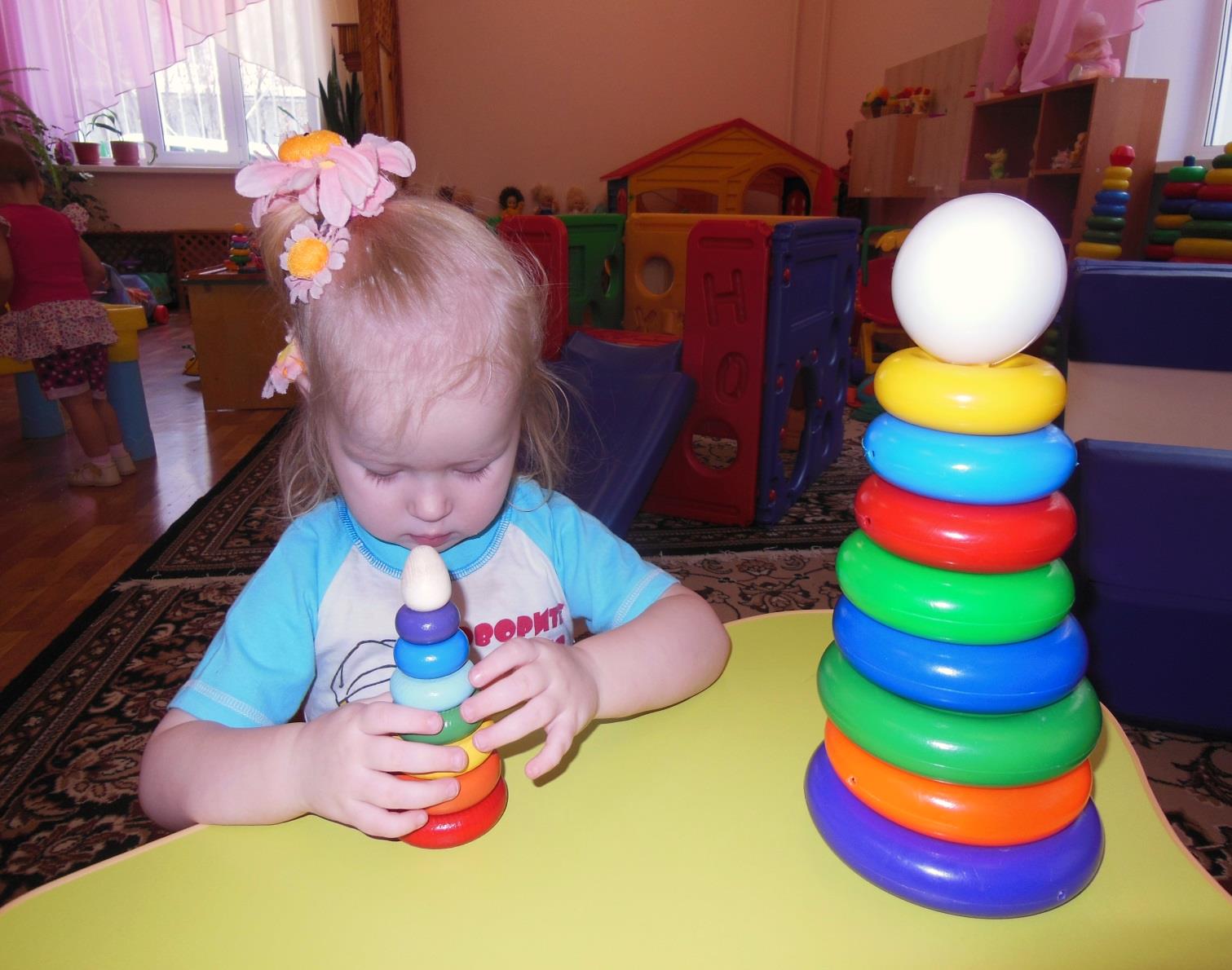 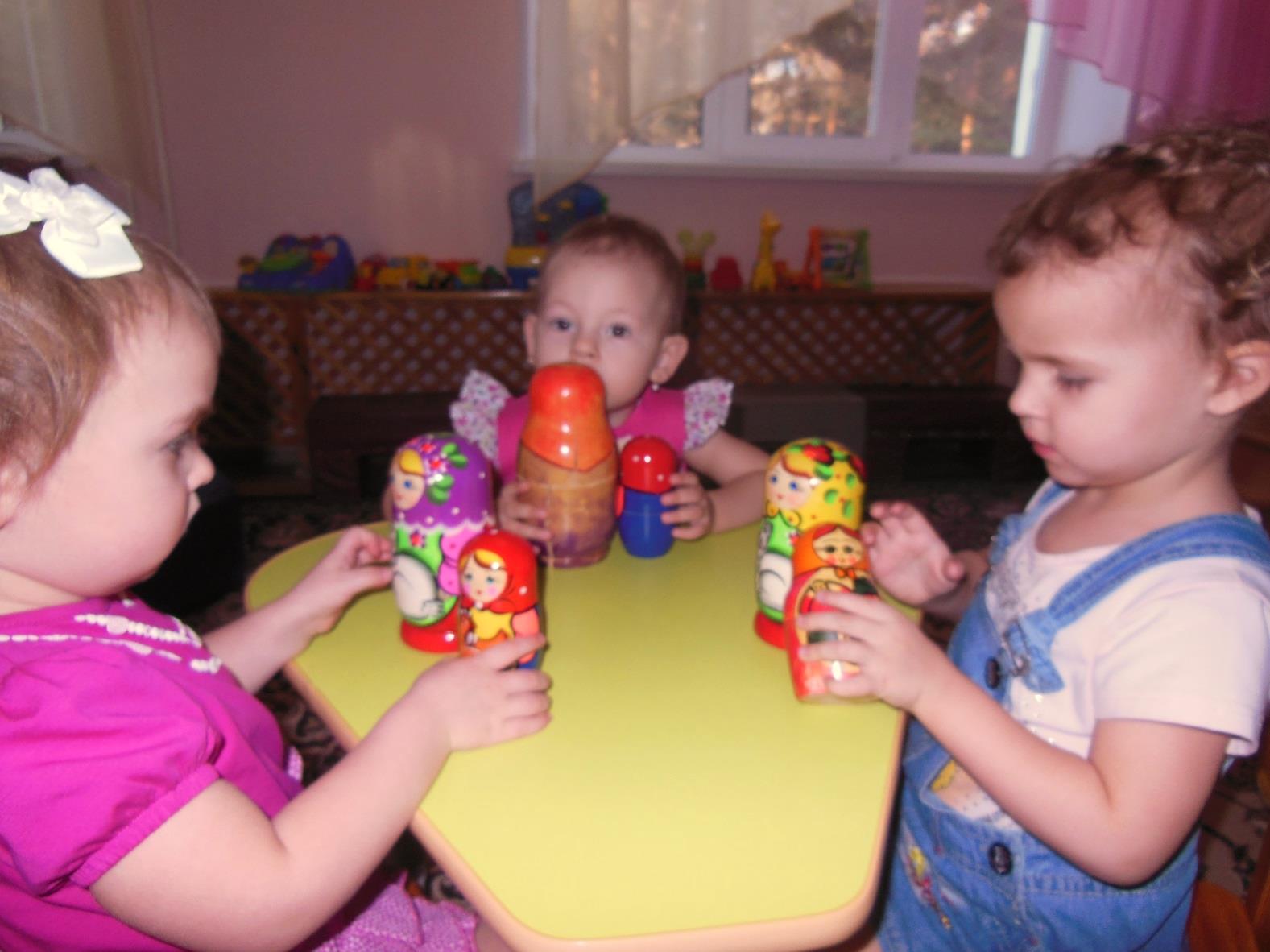 ФормаЦель: учить различать, группировать предметы по форме, вставлять данную форму в соответствующие для них отверстия.
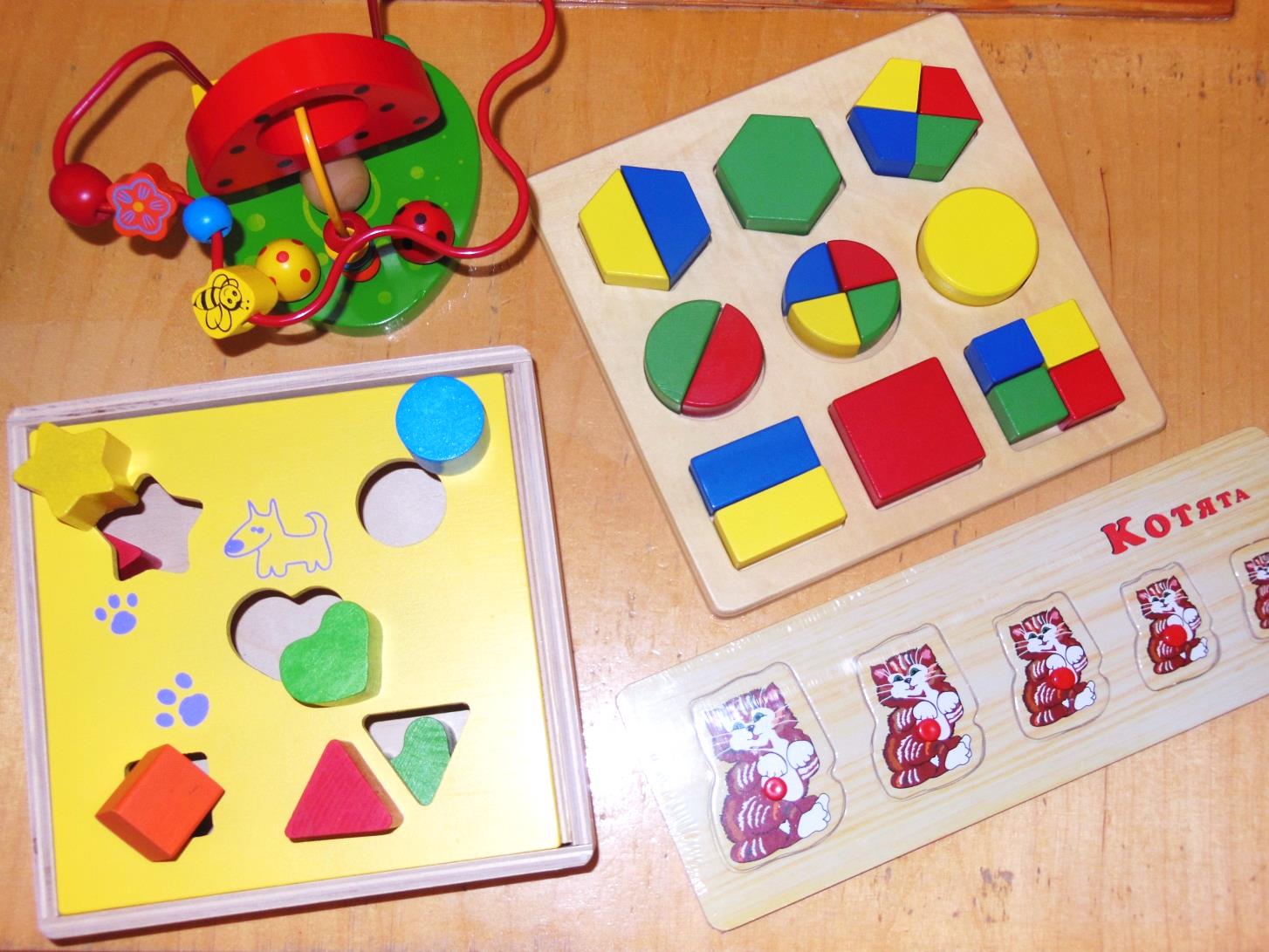 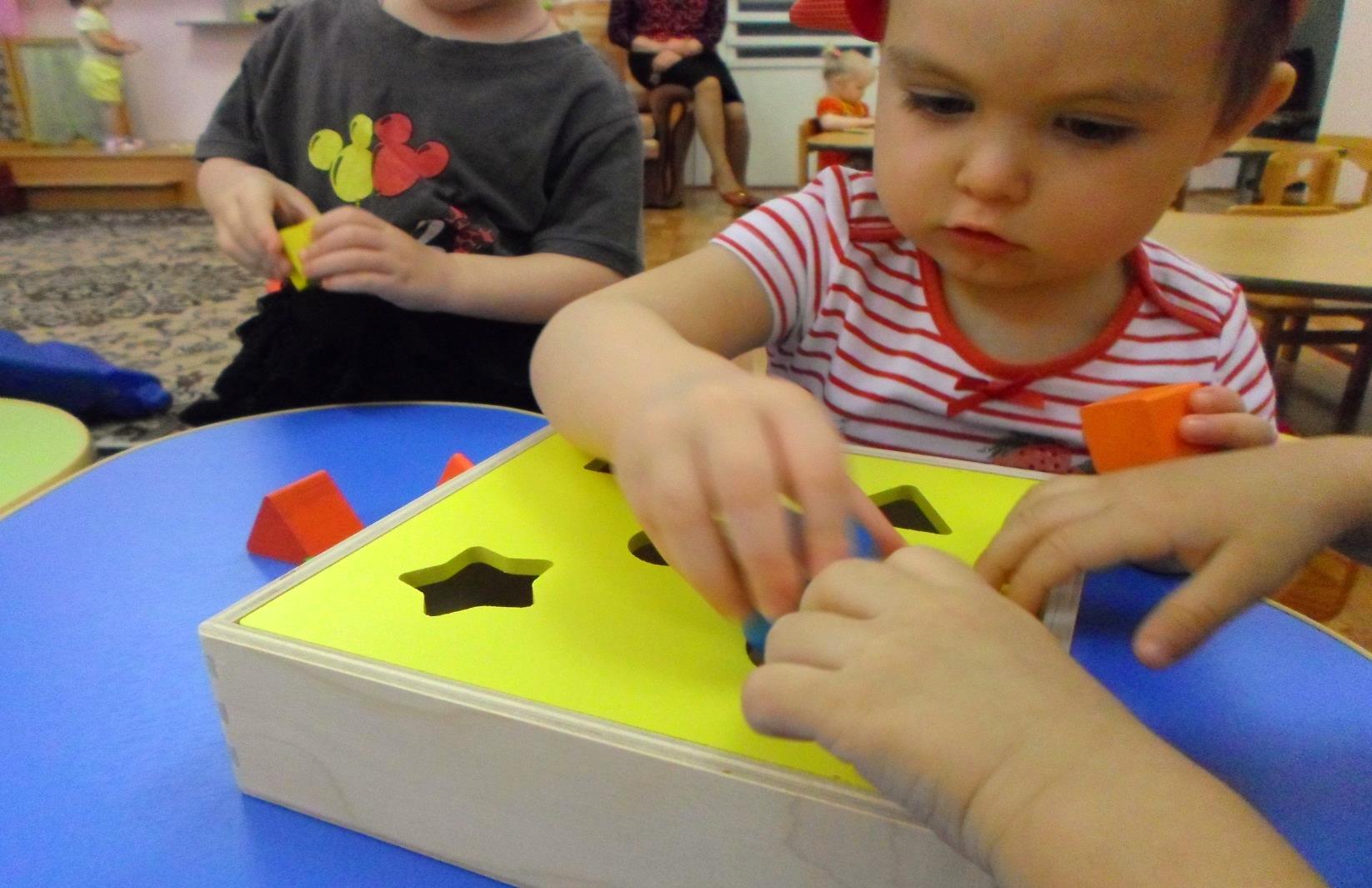 ЦветЦель:  учить группировать, соотносить предметы по цвету
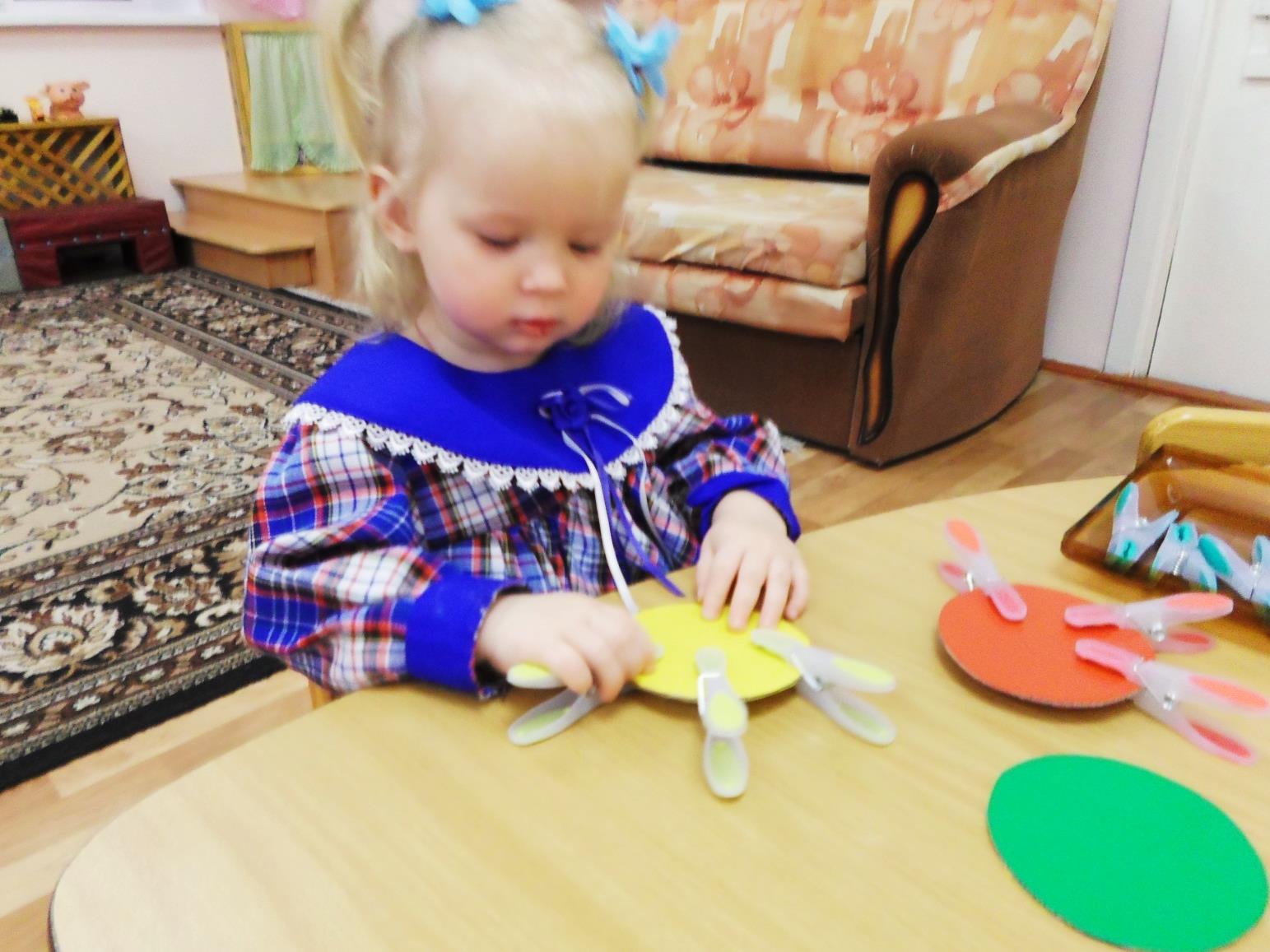 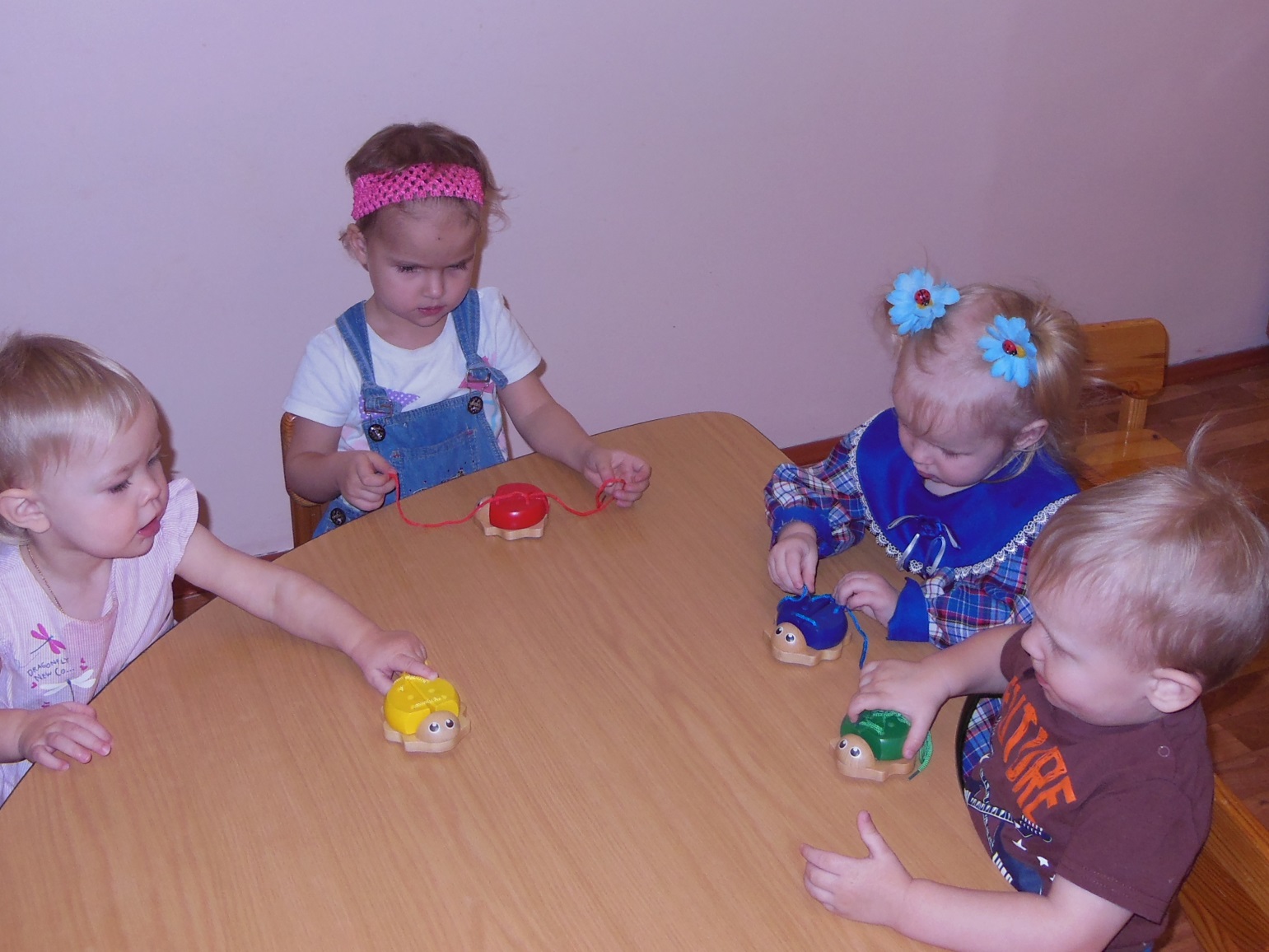 Речевой слухЦель: развивать слуховое внимание, восприятие на слух звуков, которые издают различные предметы
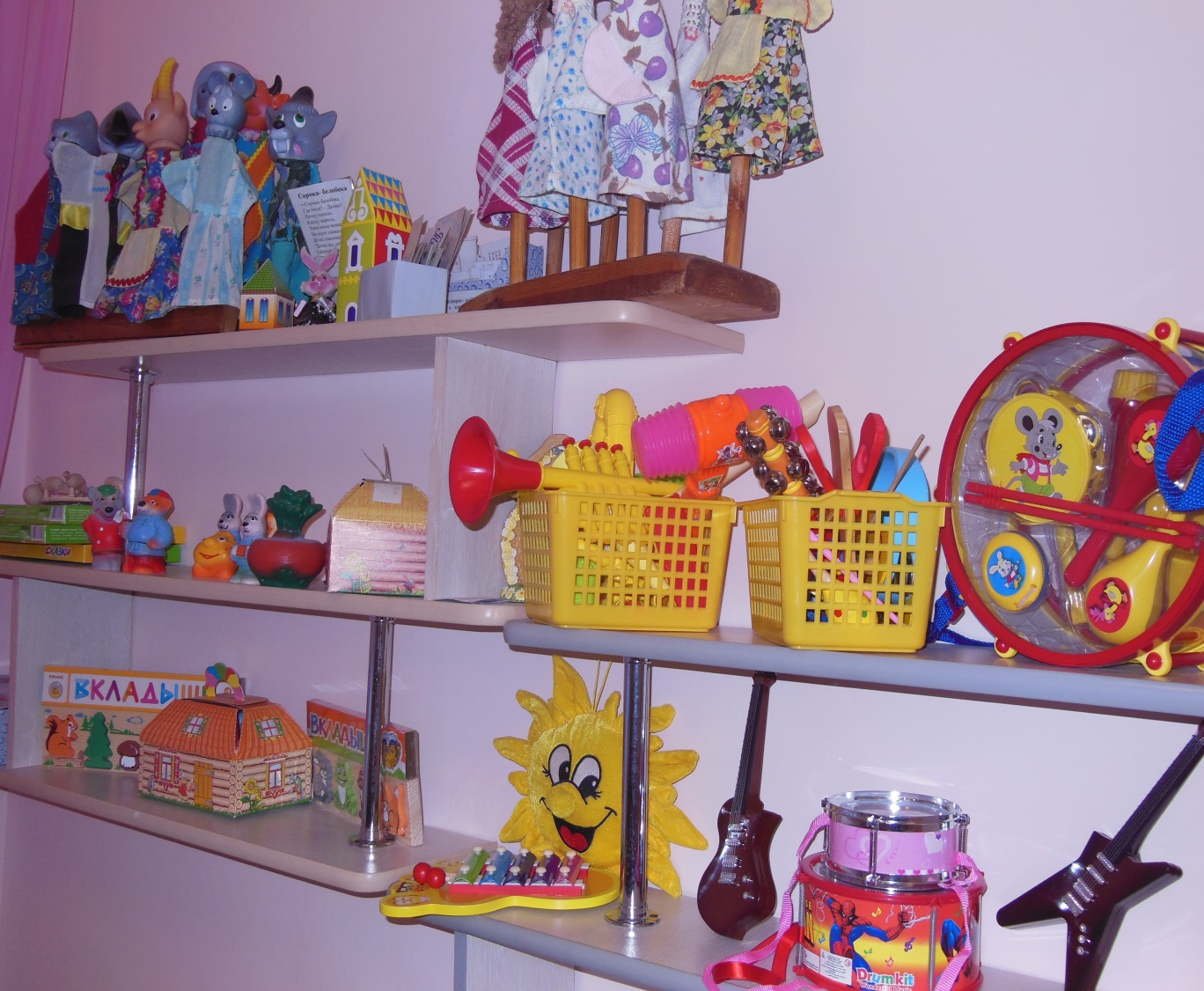 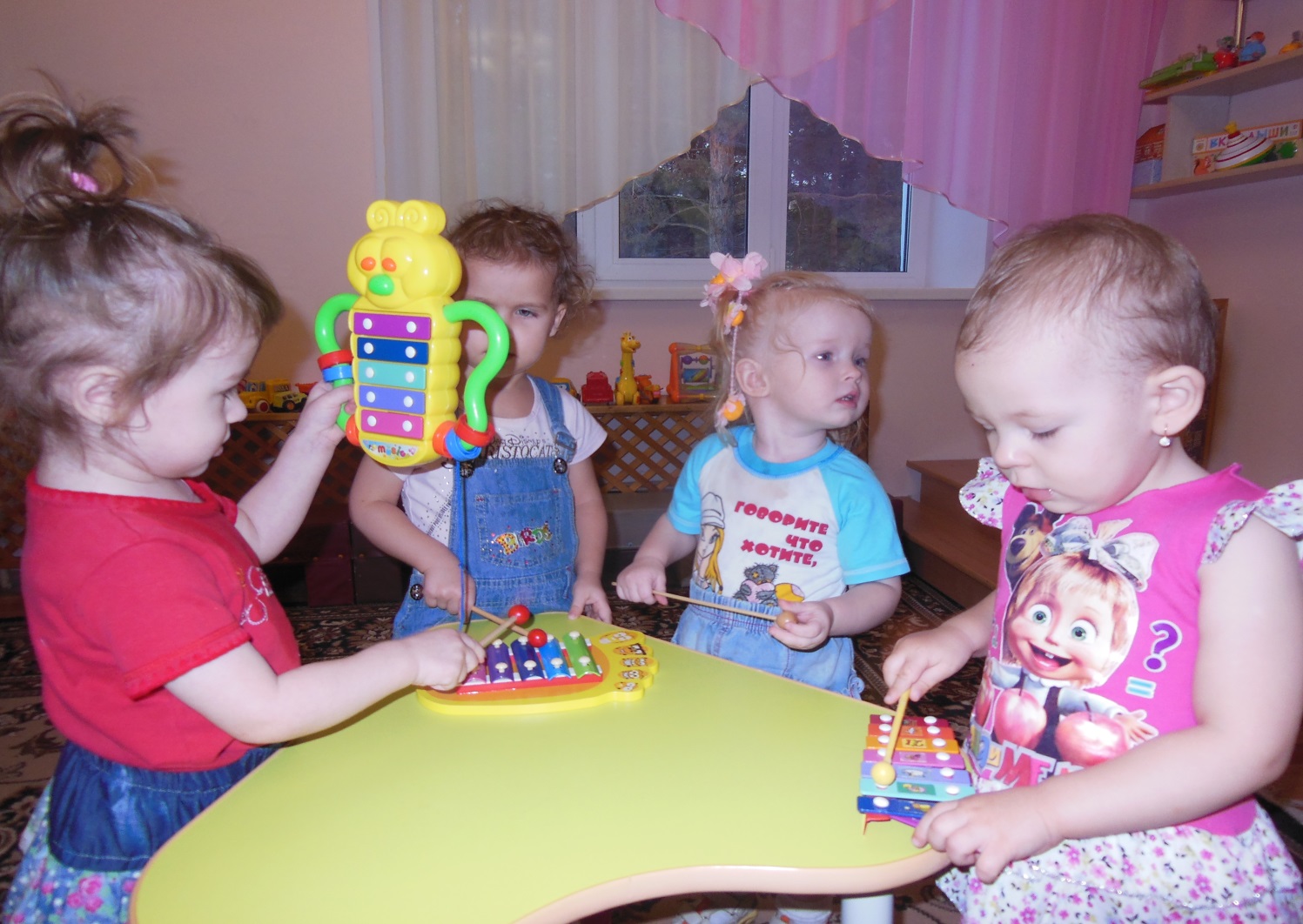 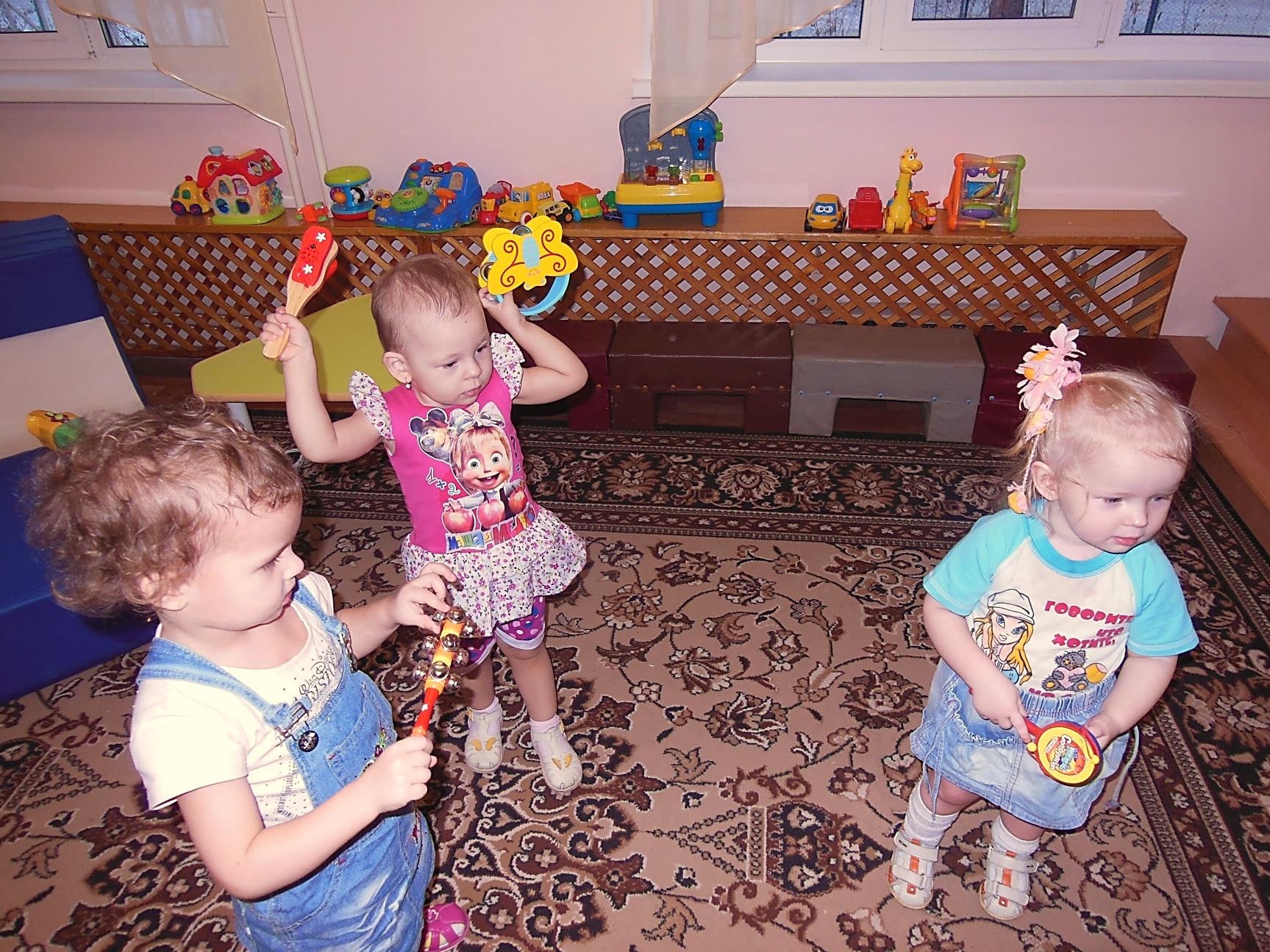 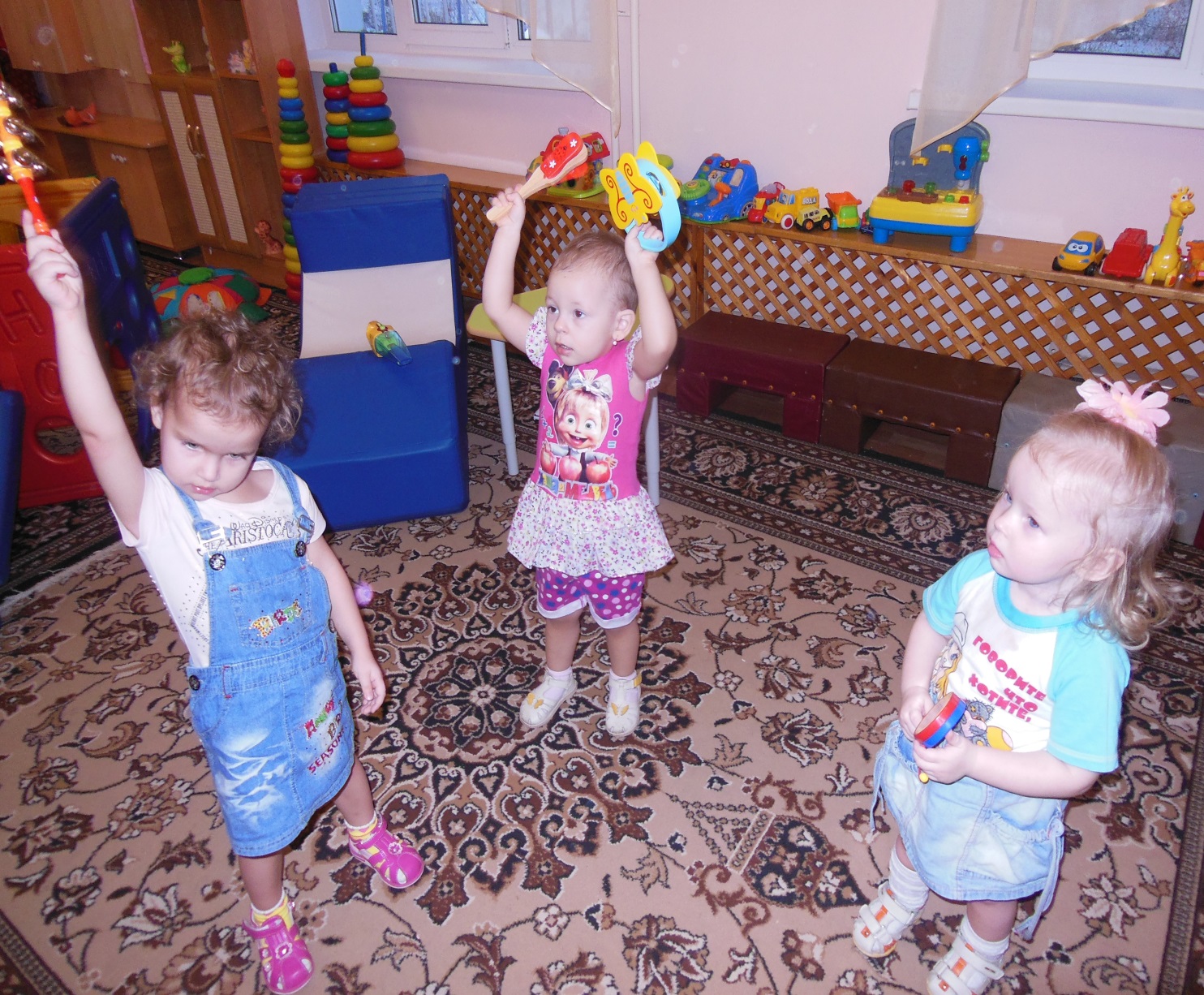 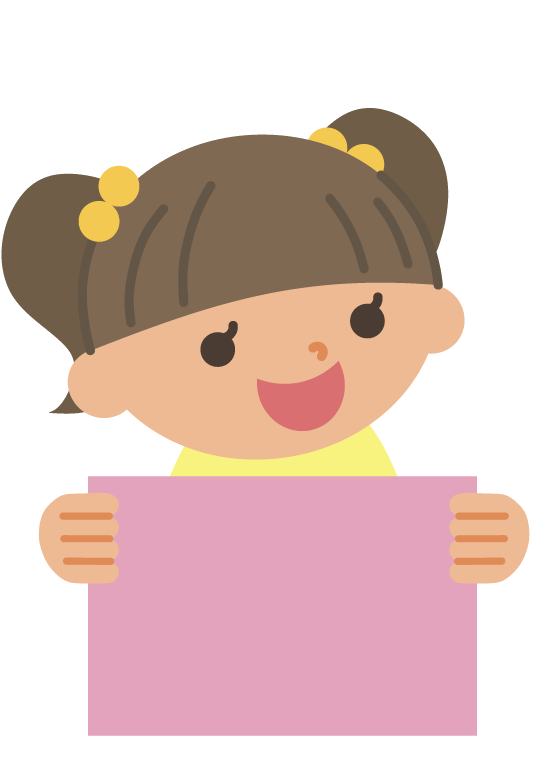 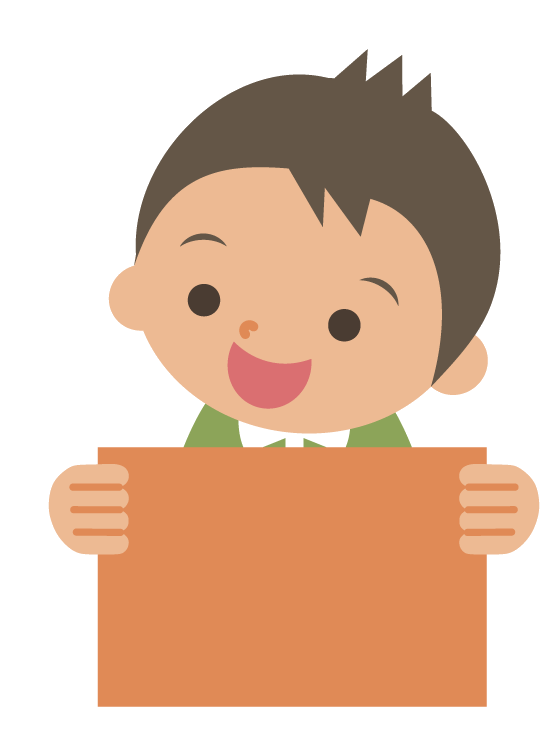 Спасибо 
за внимание
Подарок!
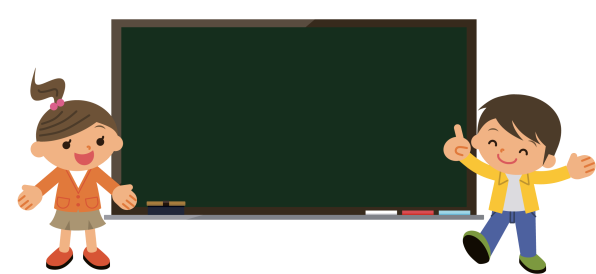 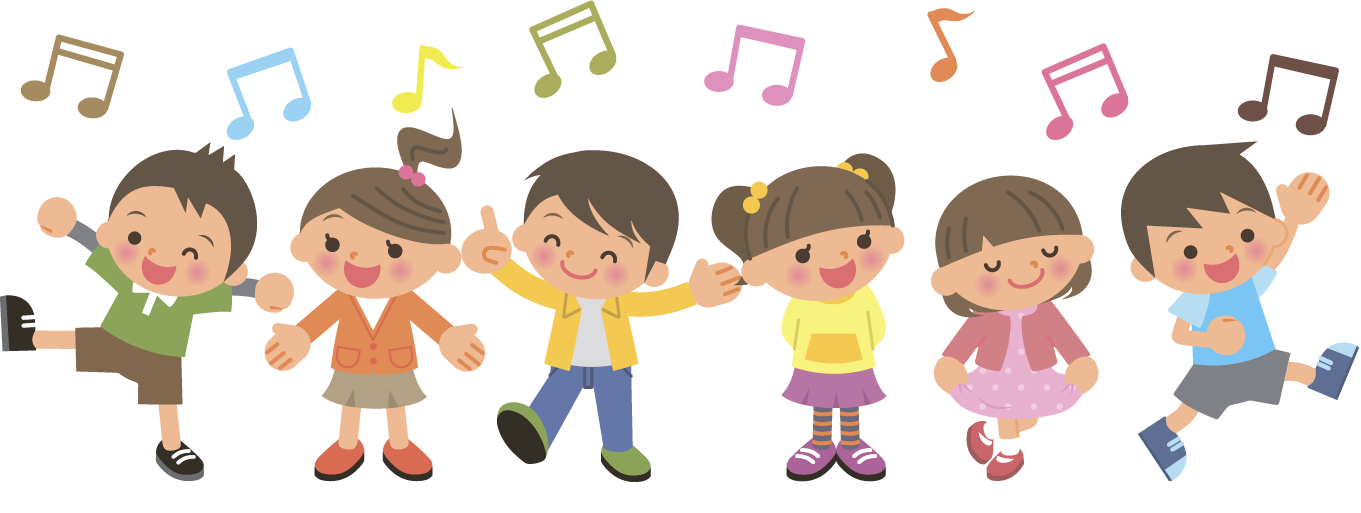